COMPENDIUM REPORT OFPERFORMANCE AUDITSSTRENGTHENING ROAD MANAGEMENT IN JAMAICA
MANAGEMENT SYSTEMS FOR FARM AND PAROCHIAL ROADS
December 2020
Objective
Jamaica’s Road Network – Responsible Entities
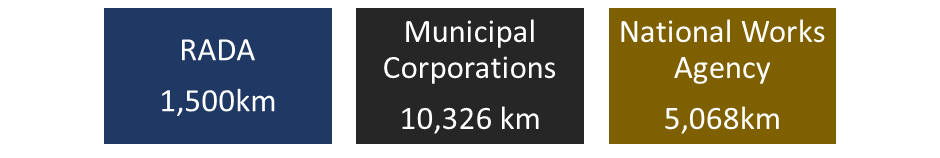 Application of Root Cause Analysis (RCA)
Combined Statistics for Road Works over a 6-Yr period: RADA, SCMC and KSAMC
Analysis of combined statistics for road works over a 6-Yr period: RADA, SCMC and KSAMC
Identified Good Practices
Identified Deficiencies
Although the competitive tender provides the best opportunity for receipt of value for money, only 9 per cent of contract awards were made using this methodology.
Identified Deficiencies
Common Issues in Contract Management
Lessons Learned
Lessons Learned
‘A better Country through effective audit scrutiny’